NIVEL DE INGENIERO  (AUTOMATICO)
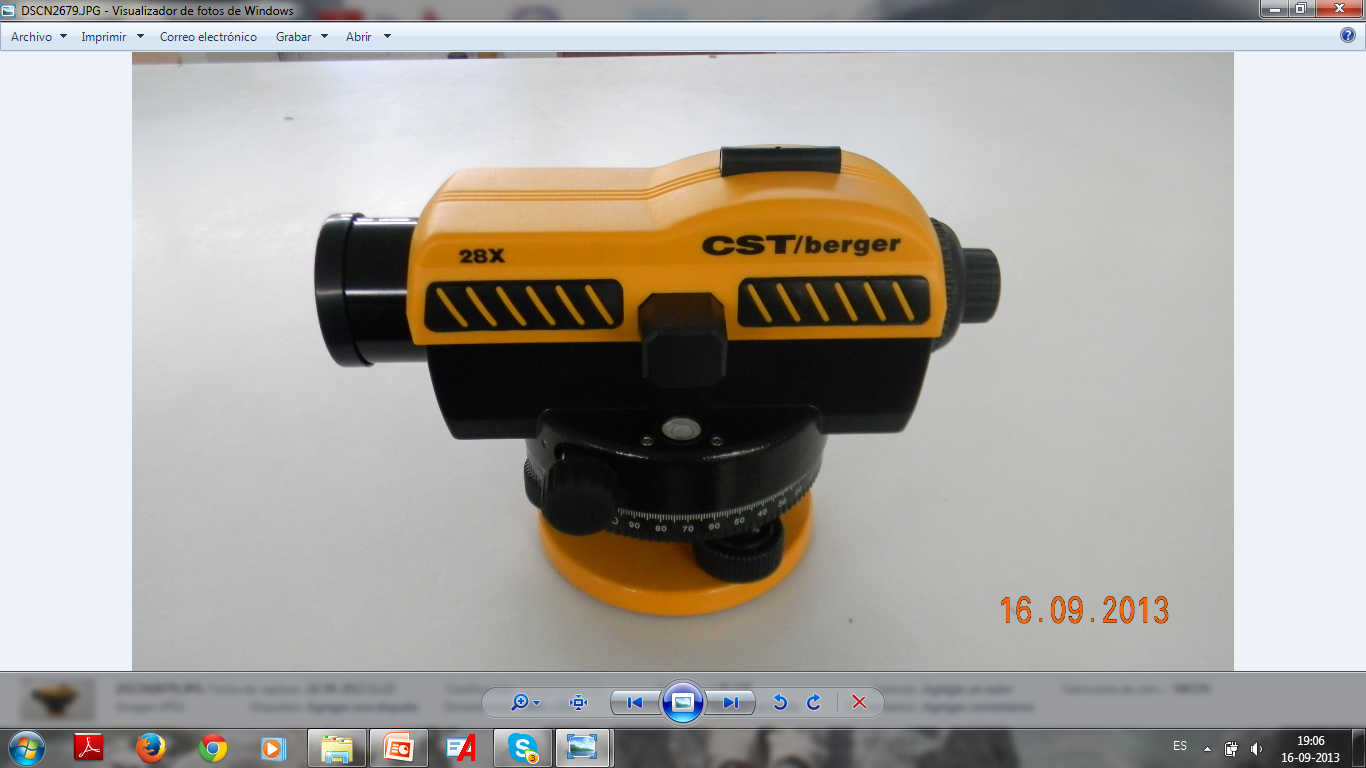 LENTE OBJETIVO DEL 
TELESCOPIO
NIVEL ESFERICO
PRISMA PARA LA VISIÓN DE LA BURBUJA
TORNILLO TANGENCIAL DEL MOVIMIENTO HORIZONTAL
BASE NIVELANTE
TORNILLOS NIVELANTES
NIVEL DE INGENIERO  (AUTOMATICO)
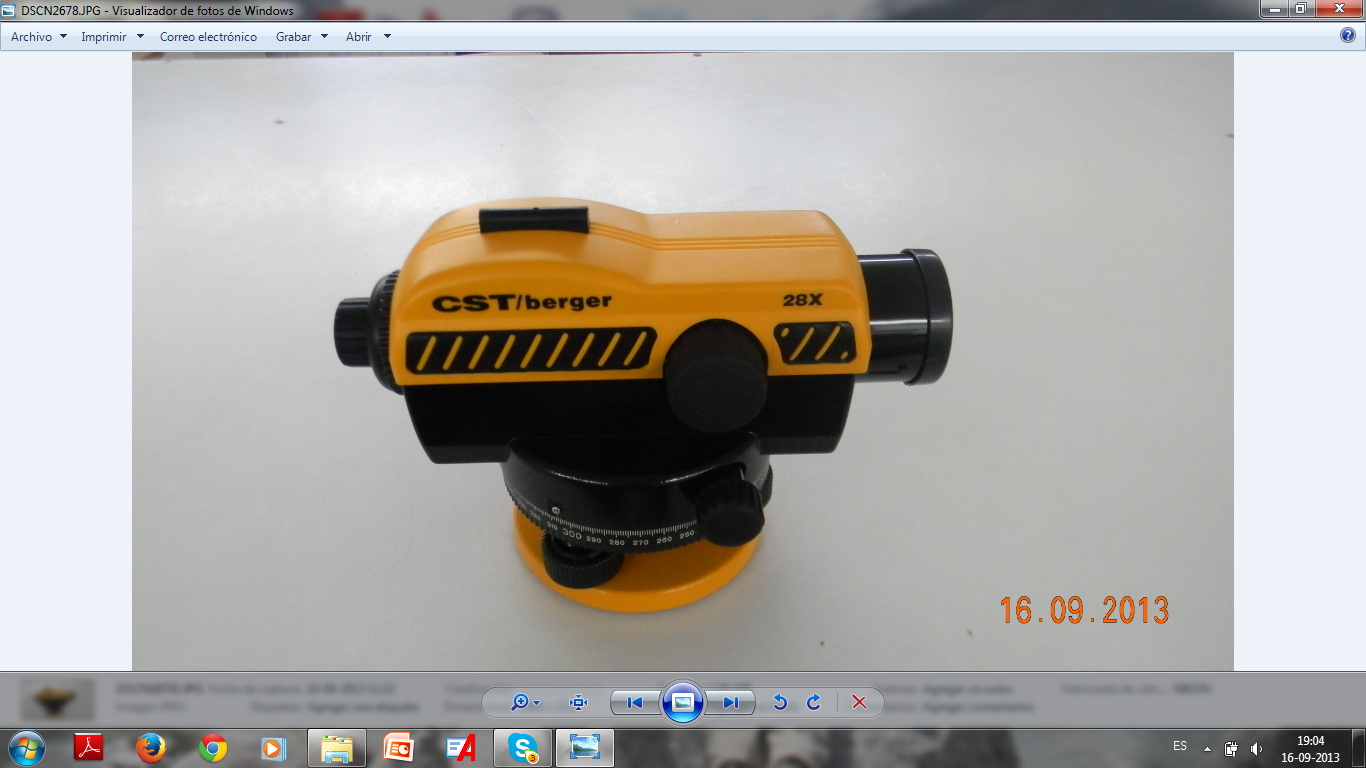 PINULA
LENTE OCULAR DEL TELESCOPIO
TORNILLO DE ENFOQUE DEL OBJETIVO
TORNILLO DE ENFOQUE DEL RETICULO
INDICE DE GRADUACIÓN HORIZONTAL
CIRCULO DE GRADUACIÓN HORIZONTAL